Итоги мониторинга системы организации воспитания, выявления, поддержки и развития способностей и талантов у детей и молодежи в 2021 – 2022 учебном году
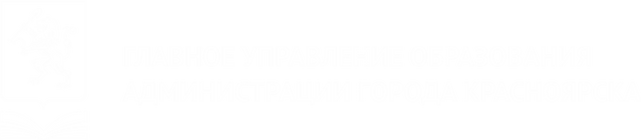 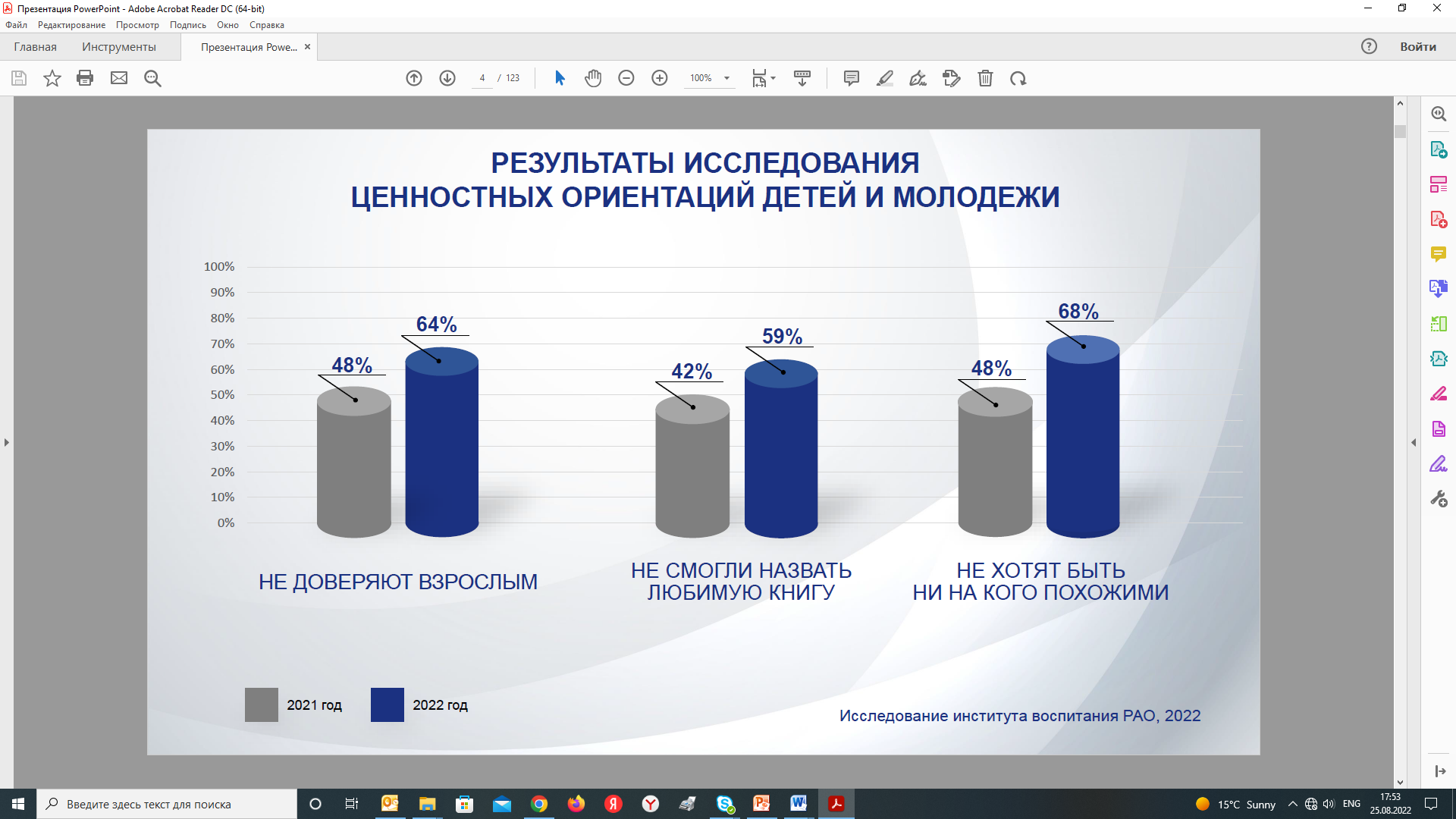 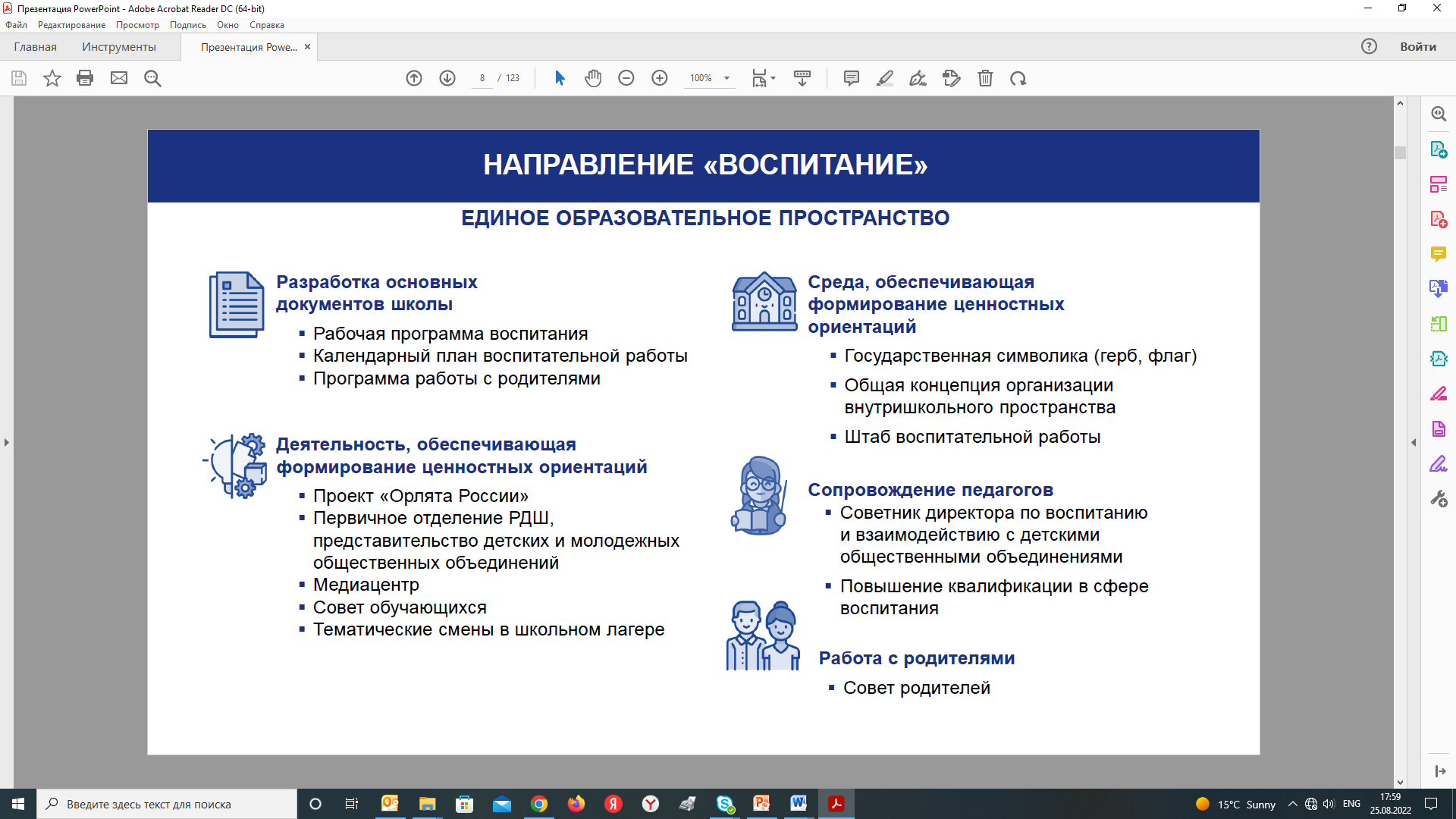 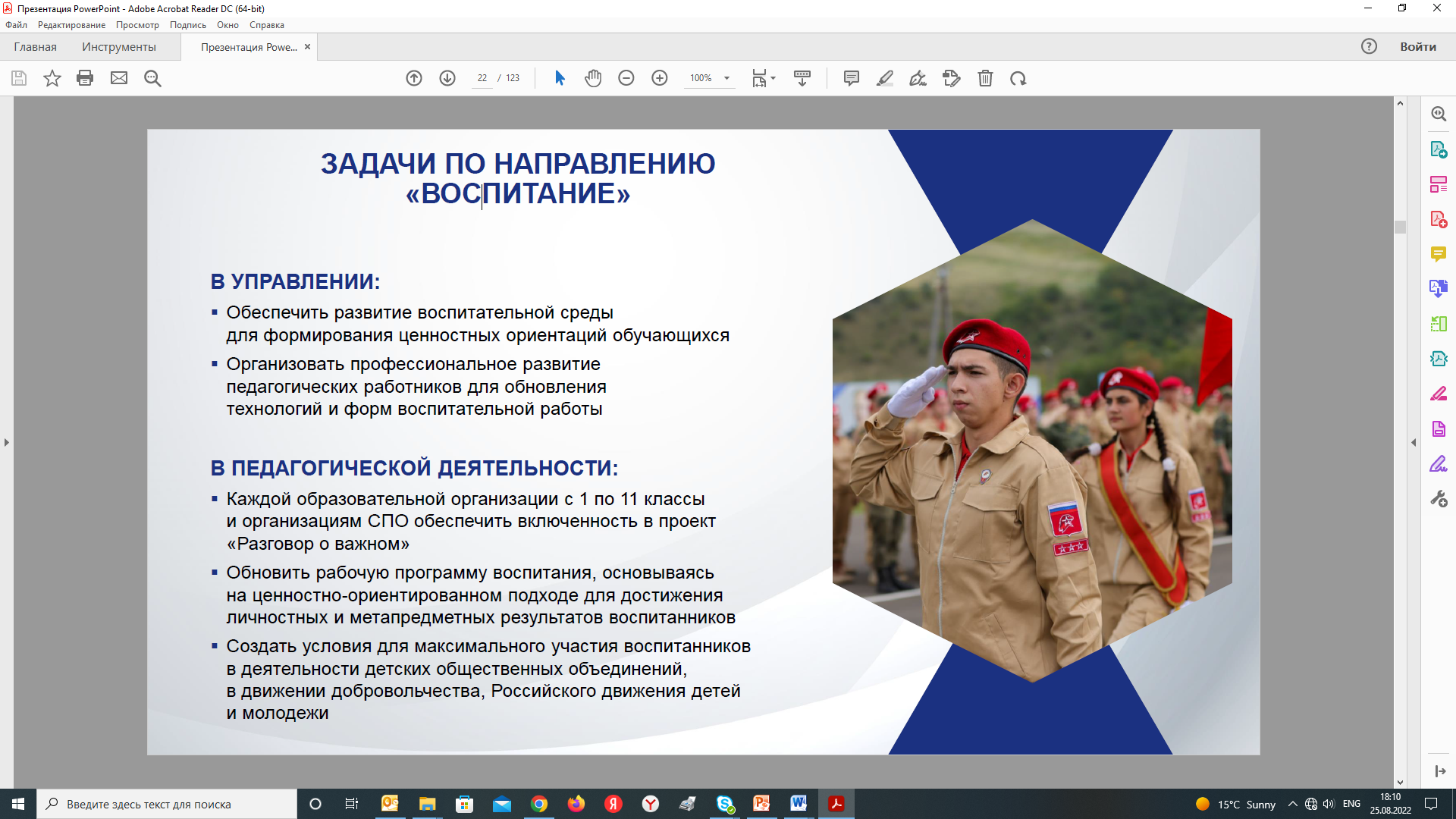 Основания проведения оценки механизмов управления качеством образования
Распоряжение Министерства просвещения Российской Федерации от 01.09.2021 № Р-210 «Об утверждении Методологии мотивирующего мониторинга деятельности органов исполнительной власти субъектов РФ, осуществляющих государственное управление в сфере образования». 
		Письмо ФГБУ Федеральный институт оценки качества образования о запуске  электронной формы сбора данных РУМ и организации оценки МУМ от 26.05.2022 № 02-22/579 
		Письмо Министерства образования Красноярского края о проведении оценки механизмов управления качеством образования № 75-6975 от 31.05.2022.
Сроки проведения мониторингов
ФИОКО
МУКО
Региональный мониторинг
с 01-15 июня 2022
Федеральный мониторинг
с 01-15 июля 2022
6
Цель оценки муниципальных управленческих механизмов качества образования
Выявление степени объективности информации о состоянии качества образования в образовательных организациях для принятия управленческих решений администрацией учреждений и муниципальным органом управления образования.
7
Структура управленческого цикла
Анализ эффективности принятых мер
Цели и задачи
Мероприятия, меры, управленческие решения
Показатели
Адресные рекомендации
Мониторинг показателей
Анализ результатов мониторинга
8
Механизмы управления качеством образовательных результатов
Система оценки качества подготовки обучающихся
Система работы со школами с низкими результатами обучения и/или школами, функционирующими в неблагоприятных социальных условиях
Система выявления, поддержки и развития способностей и талантов у детей и молодежи
Система работы по самоопределению и профессиональной ориентации обучающихся
9
Механизмы управления качеством образовательной деятельности
Система мониторинга эффективности руководителей всех образовательных организаций
Система обеспечения профессионального развития педагогических кадров
Система организации воспитания обучающихся
Система мониторинга качества дошкольного образования
10
Действия ОО для прохождения мониторингов МУКО
мониторинг  степени готовности образовательных организаций к переходу на обновленные ФГОС НОО и ФГОС ООО;
мониторинг реализации  муниципальной программы  повышения качества образования и поддержки школ с низкими результатами обучения и школ, функционирующих в неблагоприятных социальных условиях (ШНРО и ШНСУ).
мониторинг эффективности реализации концептуальной модели выявления, развития и поддержки талантов и способностей обучающихся.
мониторинг реализации модели сопровождения профессионального самоопределения детей и молодежи;
мониторинг показателей реализации механизмов Концепции воспитания и социализации обучающихся города Красноярска на 2021 - 2025 гг.
11
Критерии оценки механизмов управления качеством образования
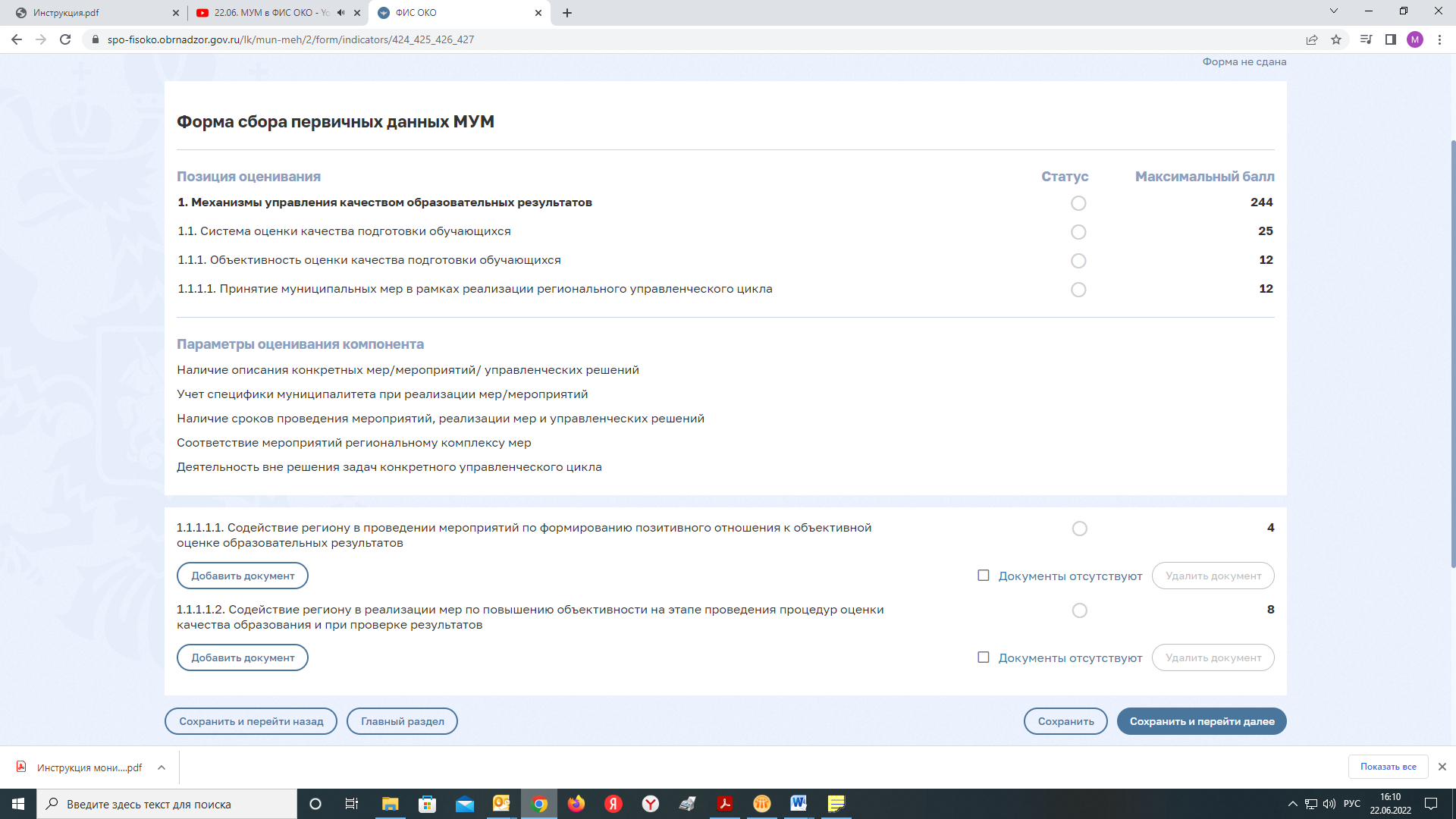 12
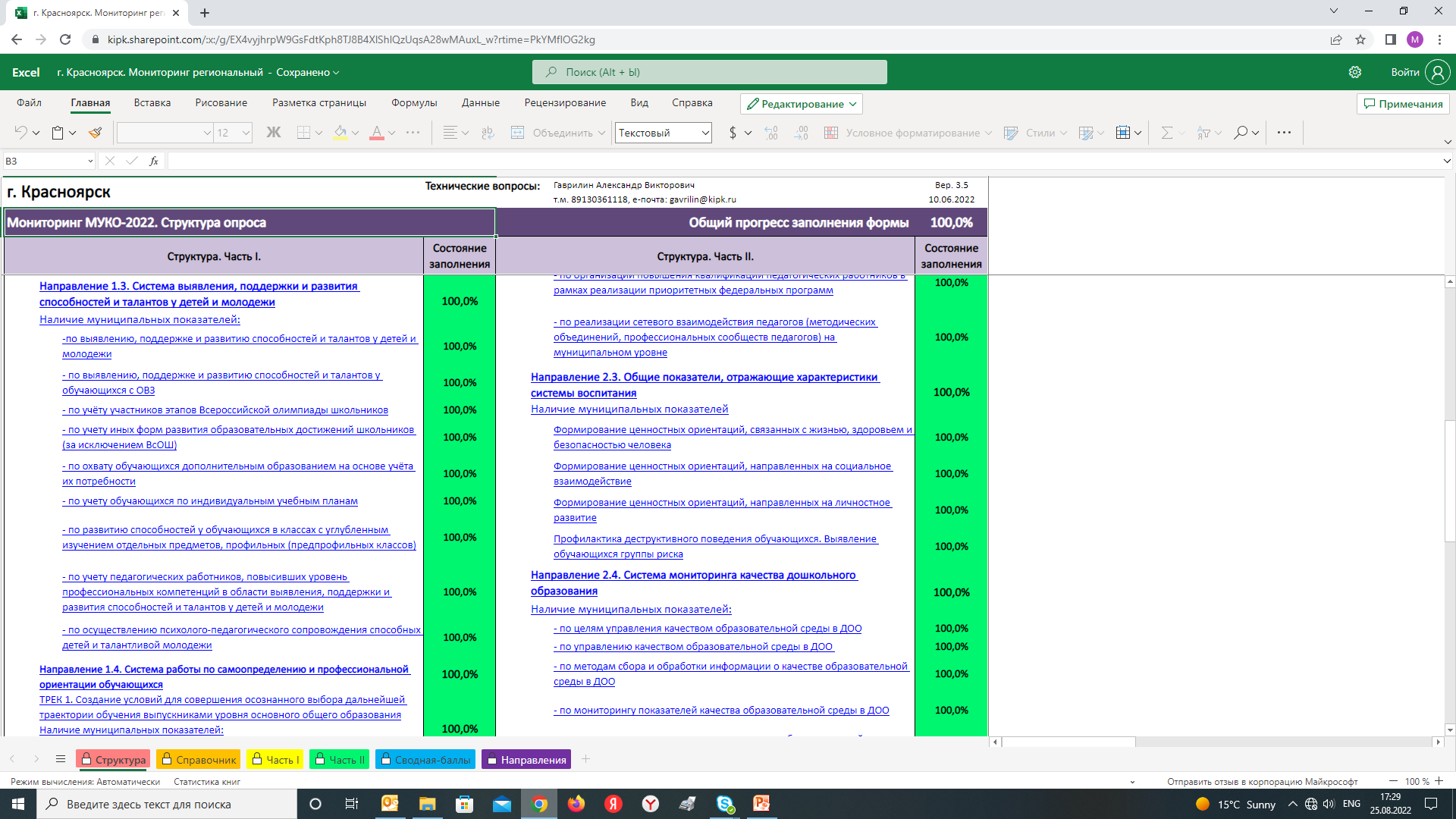 13
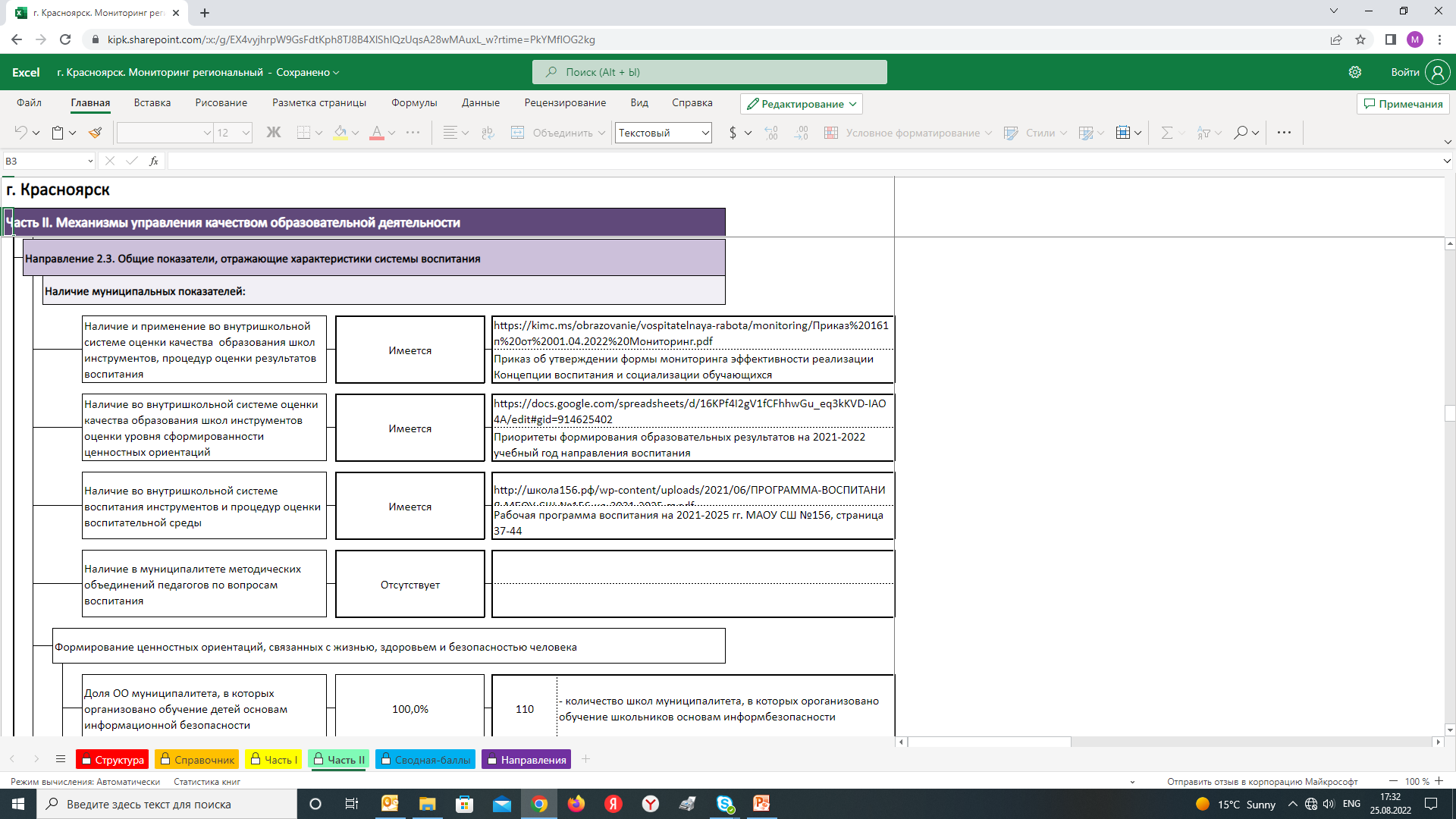 14
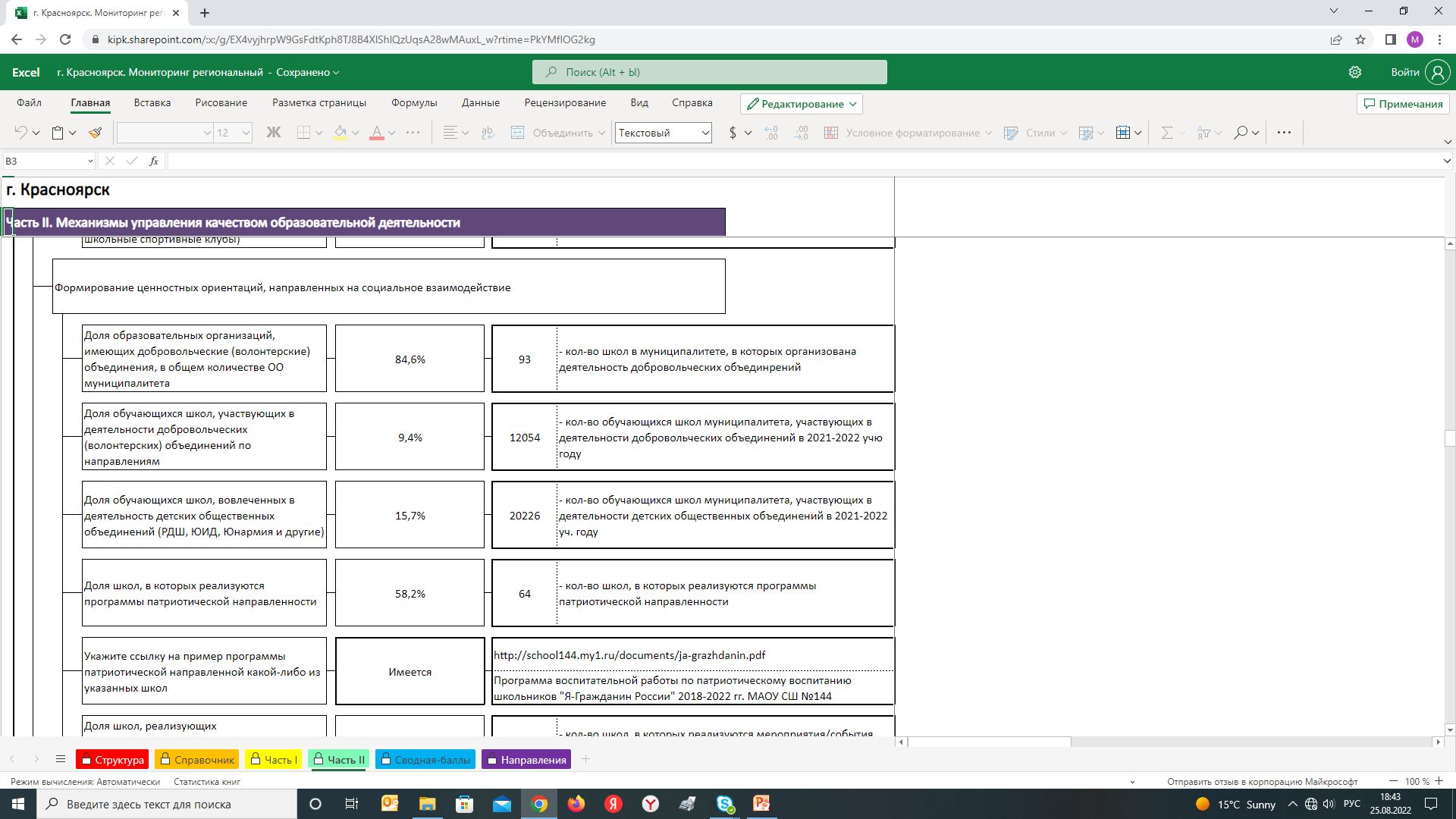 15
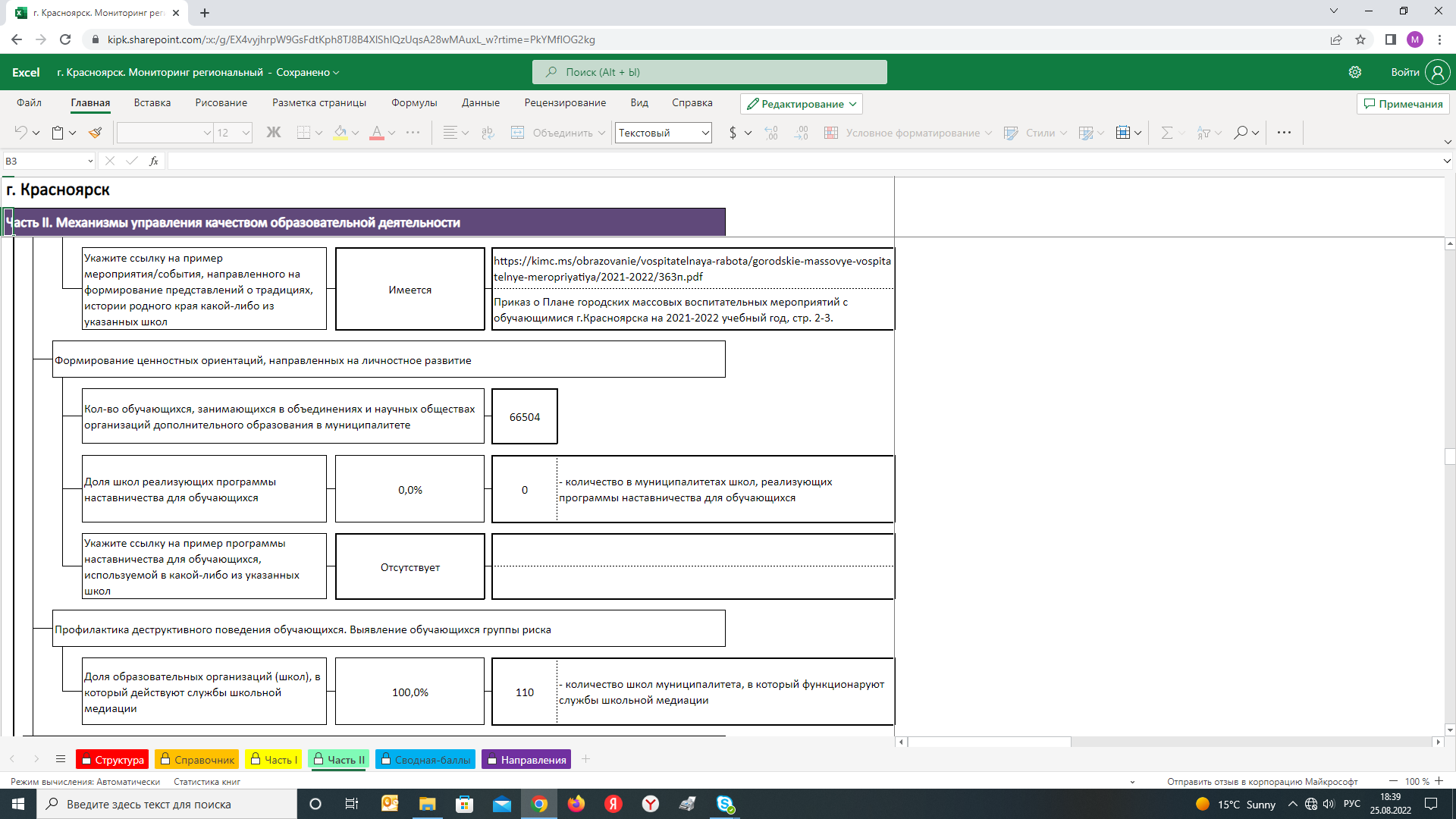 16
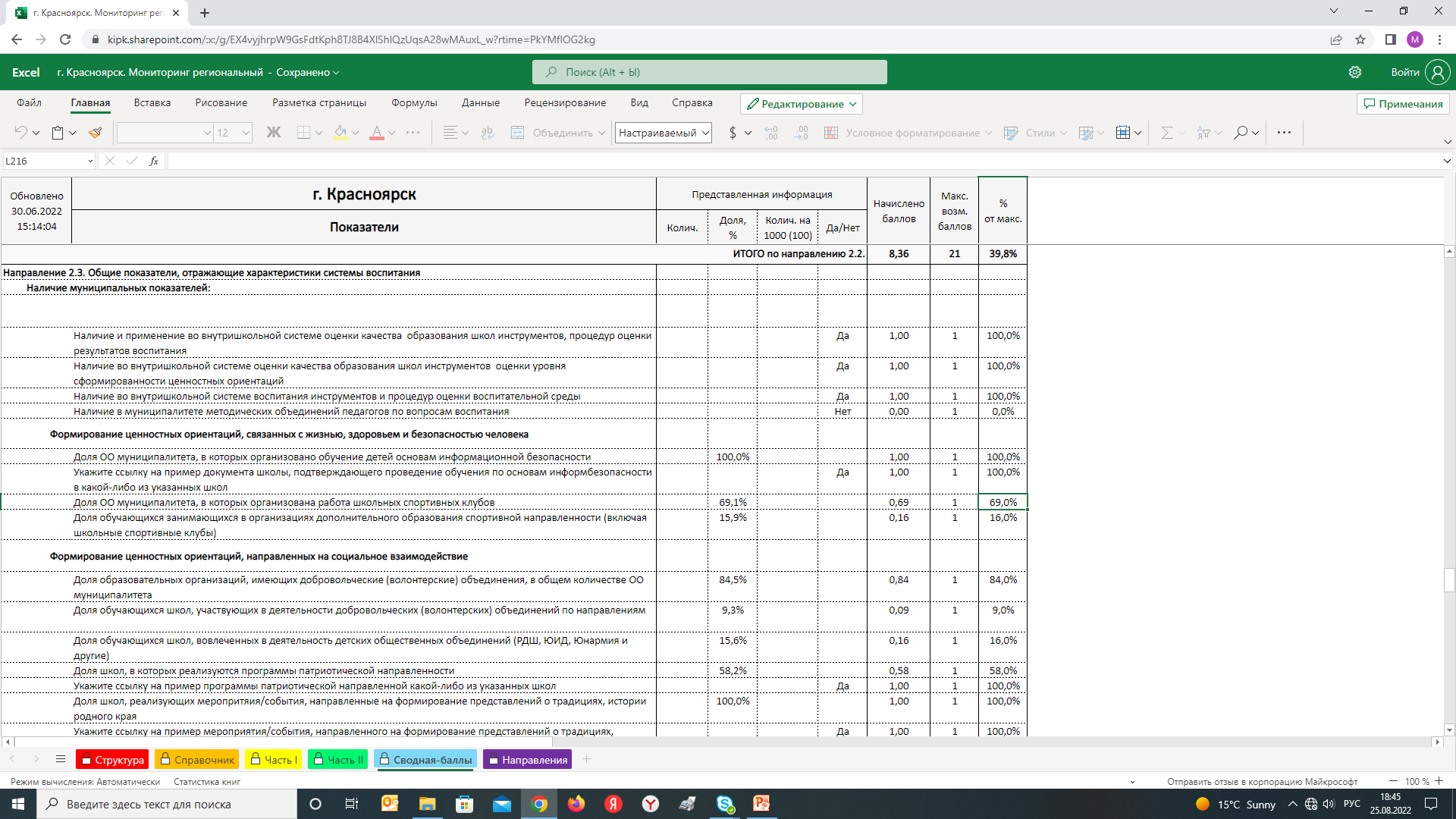 17
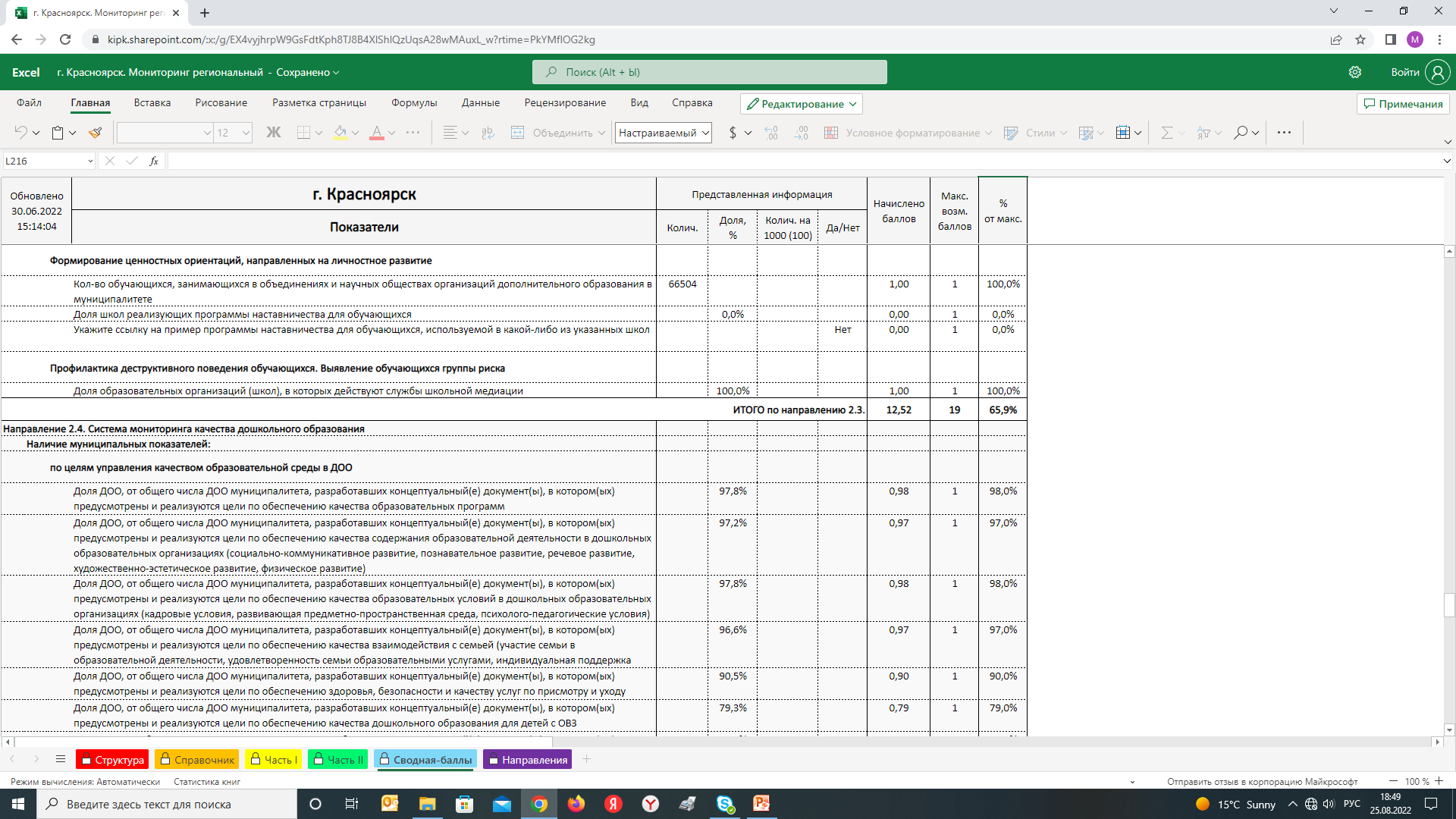 18
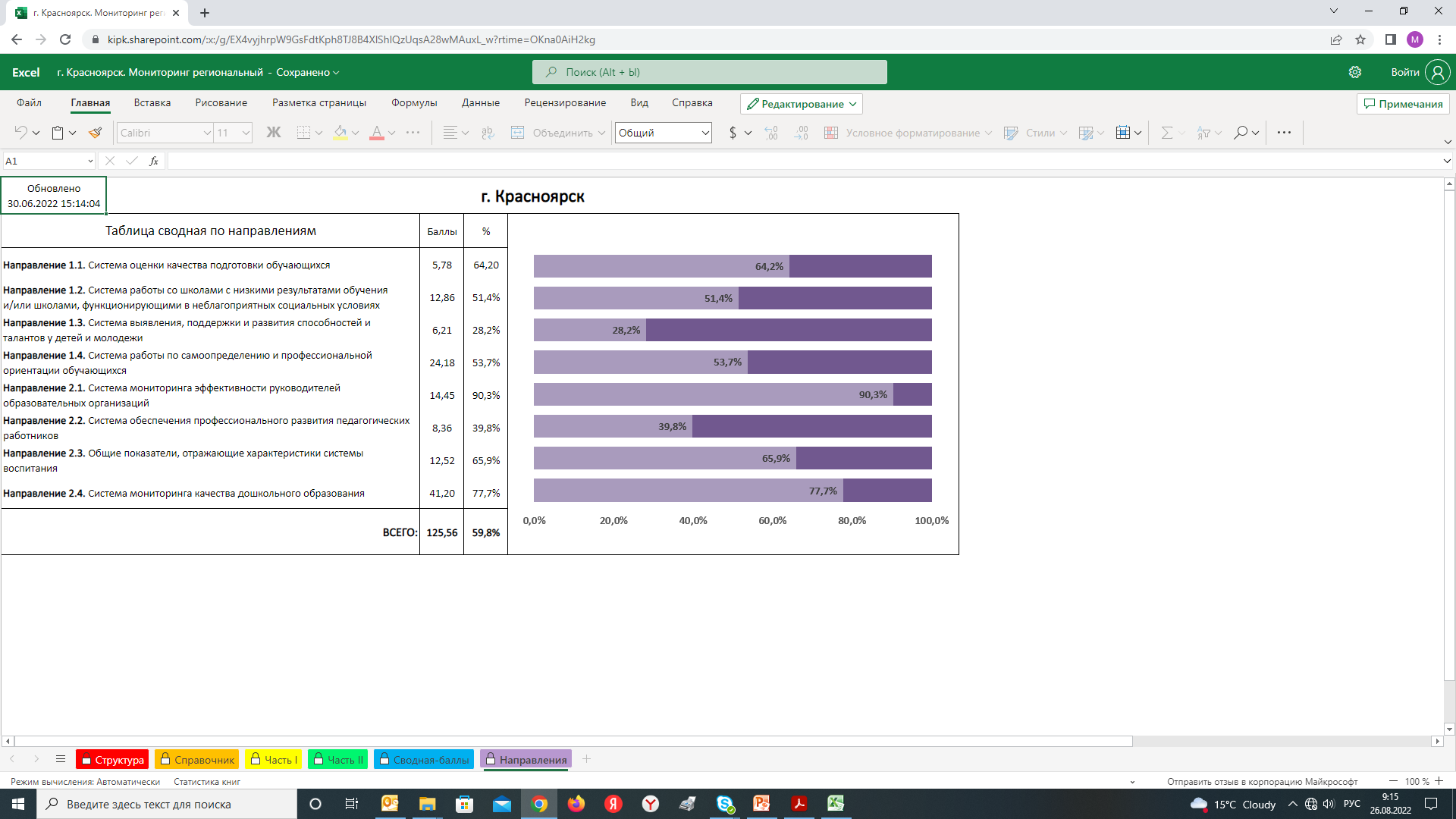 19
Ежегодное участие в мониторингах как части механизмов управления качеством образования способствует получению формированию представления о желательных преобразованиях МСО для отражения уровня достижения образовательных результатов и создаваемых условий в образовательных организаций.
20
Ответственность участников МУКО
предоставление информации - образовательные организации;
контроль своевременного заполнения и предоставления информации - территориальные отделы ГУО;
общий сбор информации  - КИМЦ;
анализ предоставленной информации, адресные рекомендации и управленческие меры  – профильные отделы ГУО, КИМЦ
21
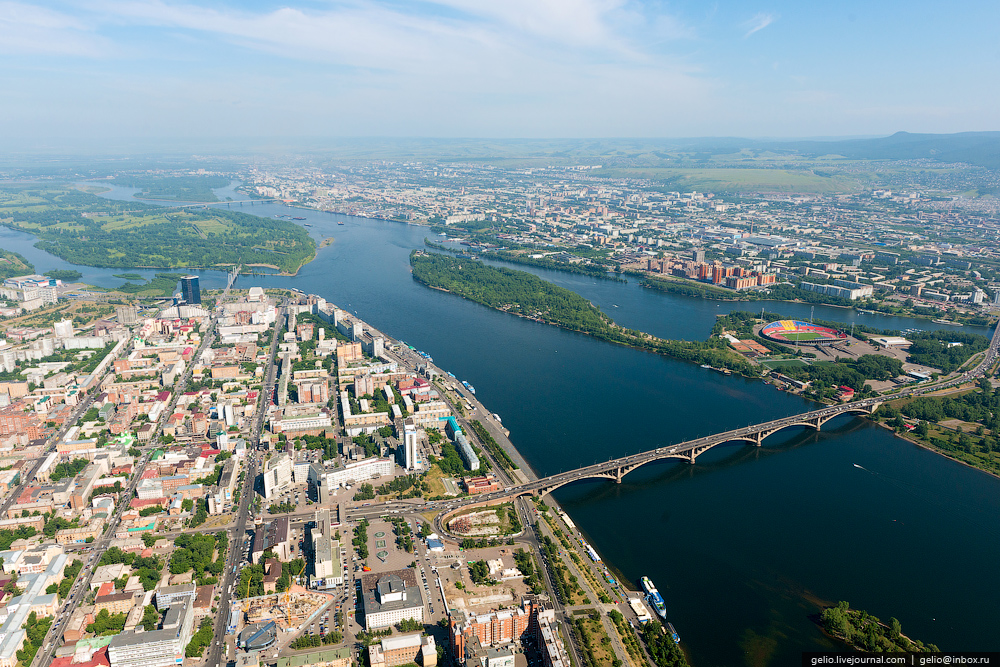 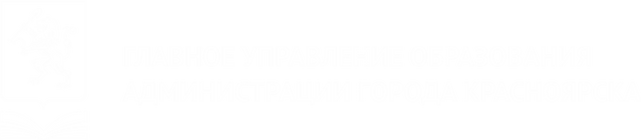 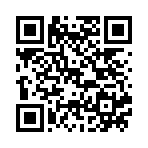 https://krasobr.admkrsk.ru/
22